Case report
A 2.5-year-old girl who presented with a huge abdominal mass crossing midline ,occupied whole abdomenopelvic cavity was diagnosed with stage 3 Neuroblastoma.

N-myc copy numbers were:  32 copy numbers  

She received 2 courses of N6 protocol

Her imaging studies were in compaatible with good  and then complete response
An MIBG-scan was performed at 4,91 which was normal except uptake at the ste of adrenal gland.

She was refered to Shariati hospital as a candidate for autologous SCT according to being considered in `high risk` group.

2 months after off therapy she developed moderate to severe anemia and thrombocytopenia.
Bone marrow aspirate was performed on 4,91 which revealed an increase number in mononuclear cells up to 70-80 % , flowcytometry showed CD-34 of about 60% .

At this time bone marrow biopsy performed which reported as negative  for malignancy.

N-myc of BM was neg, and MIBG at the same time was nl.

imaging studies were normal
2 month later the patient  came back with severe anemia and thrombocytopenia, and 30% blast in PBS.


BM was performed which was totally infiltrated with blasts
      
                  
               WHAT IS THE DIAGNOSIS
Flowcytometry : CD 45 + population was increased, other markers for myeloid and lymphoid lineage were negative.

Only cytoplasmic MPO was reported pos in one center.

A repeat BM was Neg for N-myc, positive for CD13, CD33, CD 117, CD34 and HLA-DR.

 Bone marrow biopsy was sent for IHC.

24-hour Urinary VMA was in normal range

CT-scan of brain,chest and abdominopelvic was normal
The patient is diagnosed as 
      secondary AML or therapy-related AML


        The only challenging point was the  
            morphology of the blasts !!!!!
t-MDS/AML
t-MDS/AML has been reported after treatment of several primary cancers, such as :

    Hodgkin's lymphoma (HL), (NHL); (ALL);

    sarcomas; and breast, ovarian, and testicular cancers
t-MDS/AML is a clonal hematopoietic disorder, characterized by distinct chromosomal changes.

Two types of t-MDS/AML,, are recognized by the World Health Organization:

1- alkylating agent/radiation-related type
2-topoisomerase II inhibitor-related type
Alkylating Agent-Related t-MDS/AML
cyclophosphamide,
Ifosfamide,
Mechlorethamine, nitrosureas, 
Melphalan, busulfan, chlorambucil, 
Dacarbazine ,
Platinum compounds
Alkylating agent-related t-MDS/AML
The risk for alkylating agent-related t-MDS/AML is dose-dependent, with a latency of 3-5 years after exposure to alkylating agents.

 Alkylating-agent-related t-MDS/AML is associated with abnormalities involving chromosomes 5 (-5/del[5q]) and 7 (-7/del[7q]), and with a high frequency of multidrug resistance phenotype. 

Alkylating agent-related t-MDS/AML is generally refractory to treatment,[30] with a median survival of 5 months.[31]
Topoisomerase II Inhibitor-Related t-AML
DNA topoisomerase II inhibitors (epipodophyllotoxins and anthracyclines) cause chromosomal breakage. 

These events initiate apoptosis required for antineoplastic activity

Occasionally, repair of chromosomal damage results in chromosomal translocations, leading to leukemogenesis
Topoisomerase II inhibitor-related t-AML
Etoposide can directly induce  MLL rearrangements in hematopoietic cells

Topoisomerase II inhibitor-related t-AML presents as overt leukemia, without preceding myelodysplasia,

usually after a latency of 6 months to 3 years, and is associated with balanced translocations involving chromosome bands 11q23 or 21q22
Topoisomerase II inhibitor-related t-AML
Most of the translocations disrupt a breakpoint cluster region between exons 5 and 11 of the 11q23 band and fuse mixed-lineage leukemia (MLL) with a partner gene

Other translocations observed in patients with topoisomerase II-related t-AML include inv(18)(p13q22) or t(17,19)(q22;q12)
Best Pract Res Clin Haematol. 2007 Mar;20(1):29-37.Is secondary leukemia an independent poor prognostic factor in acute myeloid leukemia?
Outcomes for this large and variable group of patients with secondary AML have been poor compared to people who develop AML de novo. 

In various subgroups of secondary AML, the spectrum of cytogenetic abnormalities is similar to de novo AML, but the frequency of abnormalities associated with unfavorable and intermediate risk cytogenetics, such as a complex karyotype, trisomy 8, monosomy 7, and others, is higher in secondary AML. 

The survival of patients with (t-AML) is generally shorter than for those with de novo AML within the same cytogenetic risk group.
Am J Clin Pathol. 2012 Jul;138(1):146-52.Myelodysplastic syndrome/acute myeloid leukemia with t(3;21)(q26.2;q22) is commonly a therapy-related disease associated with poor outcome.
MDS/AML cases associated with t(3;21) have a higher frequency of therapy-related disease and shorter survival time
Hematol Rep. 2011 Oct 19;3(3):e23. Therapy related acute myeloid leukemia with t(10:16): a rare entity
The cytogenetic studies revealed a unique translocation t (10:16), that has been reported in very few cases of therapy related AML and pediatric  AML
Simultaneous tumors: Acute myeloid leukemia infiltrating mediastinal ganglioneuroblastoma†
Pediatric Blood & Cancer .Volume 56, Issue 2
The patient was admitted to the hospital because of fever, asthenia, and a painful limping
Clinical examination showed ecchymoses to the inferior limbs and enlarged  cervical lymph nodes

hemoglobin value of 10 g/dl, a platelet count of 90 × 103/µl, white blood cell count of 14 × 103/µl with 60% myeloblasts.

Cytological  analyses of the bone showed a population of 90% blast positive for myeloperoxidase, CD11c, CD13, CD15, CD34, and CD33; 17% of these cells were CD117 positive. Based on these findings, the diagnosis of AML FAB M2 was made
A mass measuring 7 cm of maximum diameter in the right posterior mediastinum was observed by X-ray and computed tomography. No other abnormal masses were found. 
Increased vanillylmandelic and homovanillic acids levels were found in the urine. The 123I-MIBG scintigraphy showed a greater uptake in the site of the thoracic mass. 

A complete surgical resection of the mass was performed. tumor was predominantly composed of a ganglioneuromatous component with numerous well-delineated foci of maturing ganglion cells 

At low magnification, foci of round-shaped atypical cells were identified as undifferentiated neuroblasts , Surprisingly, at higher magnification  these cells were not recognized as neuroblasts 

Immunohistochemical analysis revealed most of these atypical cells to be immunoreactive to myeloperoxidase, CD15, CD34, and lysozyme; these results confirmed their myeloid lineage
According to the protocol in use, the LNESG1, stage I GNB was not susceptible of any chemotherapy, 

    AML Treatment started according to  BFM 93 protocol After induction therapy,  the child achieved complete remission. 

    HLA compatible relatives were  not identified, and the family did not give consent either for autologous or for matched unrelated donor bone marrow transplantation (BMT), so BMT was not performed and the patient received chemotherapy only. 

     At the present time, more than 11 years after diagnosis, the patient is living in complete remission for both malignancies
Neuroblastoma presenting as acute monoblastic leukemia JOURNAL OF PEDIATRIC HEMATOLOGY ONCOLOGY Volume: 18 MAY 1996
A 5-year-old boy  initially diagnosed as having acute monoblastic leukemia (FAB M5A, AMoL), based on bone marrow morphology, histochemistry, IHC, immunophenotyping, and cytogenetics, all consistent with AML.The patient also had circulating blasts at diagnosis. 

After failing initial therapy for AML and because of residual blasts with a clumped appearance in the bone marrow, urinary homovanillic acid (HVA) and vanillylmandelic acid (VMA) and N-myc amplification in tumor cells were evaluated and found to be positive, resulting in the diagnosis of neuroblastoma. Abdominal computerized tomography showed a left adrenal mass. 

A review of lit showed 10 reported cases of neuroblastoma with leukemic features showed that seven of them were misdiagnosed as having leukemia, and in six , the diagnosis of neuroblastoma was made postmortem.
Simultaneous Diagnosis of Acute Lymphoblastic Leukemia and Peripheral Neuroblastic Tumor in a Child

  JOURNAL OF PEDIATRIC HEMATOLOGY ONCOLOGY, JAN 2012.
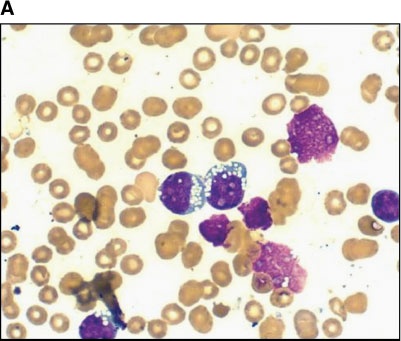 BRIEF REPORTVacuolated Neuroblastoma Cells Mimicking FAB L3Lymphoblasts in Bone Marrow Aspirates
Pediatr Blood Cancer 2007;48:227–229
A 2-year-old male initially presented at 19 months of age with a large mass originating from the right adrenal gland. The bone marrow was not involved with at that time, Eight months after the last course of chemotherapy,

The patient sustained a pathologic fracture of the right tibia. BMA smears showed either isolated or rare clumps of tumor cells with abundant, cytoplasmic vacuolation reminiscent of L3 lymphoblast

 Flowcytometric analysis of the bone marrow mononuclear cells : the presence of cells which were negative for CD45, CD19, and  surface Ig but positive for CD9 and CD56, consistent with a neuroectodermal origin
There are rare cases of neuroblastoma presenting without an identifiable primary site but with BM metastases. In such patients, the presence of cytoplasmic vacuolations may potentially make the diagnosis of neuroblastoma appear unlikely.

There have been anecdotal cases of neuroblastoma initially diagnosed as acute leukemia [10,11]. 

Secondary acute myeloid leukemia and co-occurrence of leukemia with neuroblastoma have also been reported [12–15].
In neuroblasts, cytoplasmic vacuoles have been observed in degenerating neuroblastoma cell lines and following exposure to prostaglandins [16] or iron [17,18].
Pediatr Hematol Oncol. 2001 Mar;18(2):129-35.Simultaneous occurrence of advanced neuroblastoma and acute myeloid leukemia.
A 4-year-old boy with a diagnosis of stage IV neuroblastoma who had been treated with 6 cycles of cyclophosphamide, doxorubicin, cisplatin, and etoposide for 12 months. 

The patient reached partial remission and presented a diagnosis of acute myelomonocytic leukemia (M4 AML), confirmed by immunophenotyping. 

After 2 months of therapy for leukemia, the child died with both malignancies in activity.

AML can occur as a secondary malignancy after the onset of the neuroblastoma, or be suggested by a misdiagnosis.
Neuroblastoma and Treatment-Related Myelodysplasia/Leukemia: The Memorial Sloan-Kettering Experience and a Literature ReviewJ Clin Oncol 16:3880-3889. 1998
380 previously untreated and treated patients were studied. Low-risk patients received no cytotoxic therapy. High-risk patients received the N4, N5, or N6  regimens.

t-AML occurred in 6 patients, which included 3 of 53 patients in whom only 
chemotherapy consisted of N6, and three patients treated for  relapsed or refractory 
neuroblastoma; no case of leukemia emerged among  the low-risk patients

The 36-month cumulative incidence of t-AML in the N6 cohort was 7%.

Neuroblastoma itself is not associated with a host susceptibility to leukemia 
 However, current neuroblastoma treatment programs that use high-dose
CPM, cisplatin, and topoisomerase-ll inhibitors may entail a considerable risk for 
t-AML
Acute lymphoblastic leukaemia with t(4; 11) follows neuroblastoma: A late effect of treatment?
Medical and Pediatric Oncology, 1985, Volume 13, Issue 1

     The case presented is of a 7-year-old girl who developed acute lymphoblastic leukaemia (ALL) with t(4; 11)(q21; q23) 5 years after the onset of neuroblastoma and 4 months after completing treatment for a first relapse. Consideration is given to the relative importance in this case of genetic factors and chemotherapeutic drugs in the etiology of ALL.
Hematol Oncol. 2012 Aug 1;5:44..  Outcome of therapy-related myeloid neoplasms    treated  with azacitidine.
This study reports efficacy of AZA in the largest series of therapy-related MN patients treated with 5-AZA. 

Our data show that blasts and  karyotype maintain their important prognostic role in t-MN also in the azacitidine era.
Br J Haematol. 2001 Sep;114(3):539-43.Therapy-related acute lymphoblastic leukaemia with MLL rearrangements following DNA topoisomerase II inhibitors, an increasing problem: report on two new cases and review of the literature since 1992.
A review of the literature since 1992 including these two patients reveals a total of 23 cases of ALL or lymphoblastic lymphoma after chemotherapy presenting  translocations to 11q23

     These results indicate that patients with ALL and translocations to chromosome band 11q23 following chemotherapy with topoisomerase II inhibitors in the future should be included with cases of MDS or AML in calculations of risk of leukaemia.
Choice of treatment for therpy related AML  In a  heavily treated patient.

High dose Ara- C (our patient has received total dose of anthracyclines,

 What  about mitoxantrone